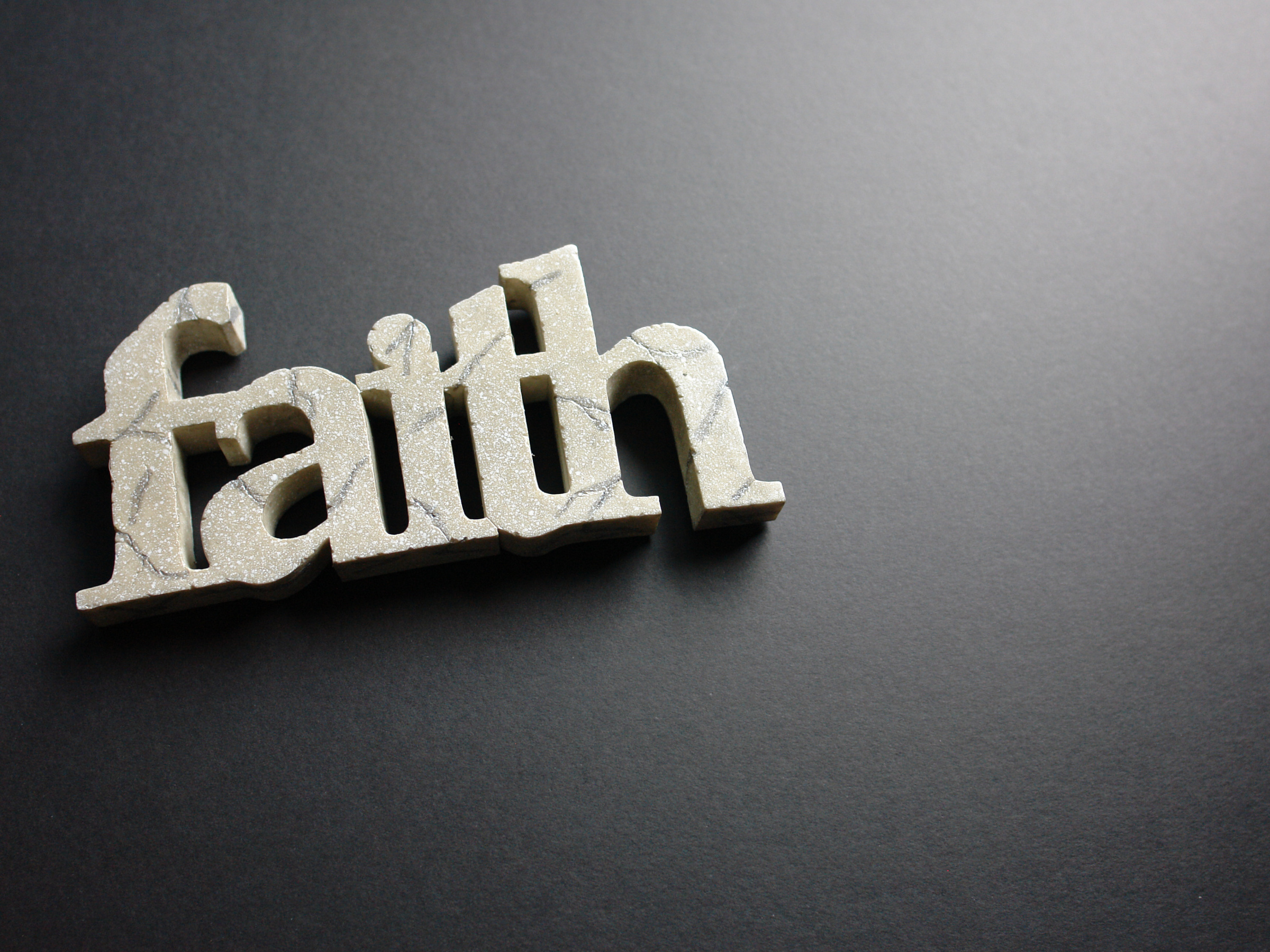 What is Faith?
Faith is translated from the Greek word pistis. 

“‘firm persuasion,’ a conviction based upon hearing” (Vine). 

“The word faith (pistis) in the New Testament can mean belief, trust, fidelity, firm persuasion, or firm conviction. It is sometimes employed to signify the act or state of the mind which we commonly call belief…” (Dan King, Commentary on Hebrews).
What is Faith?
Faith resides in the heart of man (Rom. 10:9-10). 

It is the act of our mind in accepting as true the evidence that has been presented unto us.
What is Faith?
“But without faith it is impossible to please Him, for he who comes to God must believe that He is, and that He is a rewarder of those who diligently seek Him.”

Hebrews 11:6
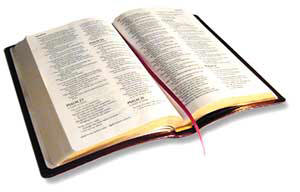 Faith is Essential
In securing our eternal salvation.
Luke 7:50; Rom. 5:1; Eph. 2:8

In living a godly life.
Habakkuk 2:4; 2 Cor. 5:7

In maintaining fellowship with God. 
Gal. 3:26; Heb. 11:6
Faith is Conviction
We must “believe that He is” – believe that God exists. 

No man has ever seen God (John 1:18), yet, we must believe He exists. How is this possible? 

“Now faith is the substance of things hoped for, the evidence of things not seen” (Heb. 11:1).
“Substance of Things Hoped For”
hupostasis 

“a standing under” (hupo – “under,” stasis – “a standing”), “that which stands, or is set, under, a foundation, beginning” (Vine). 

That underlying essence that assures us of the reality of our hope.
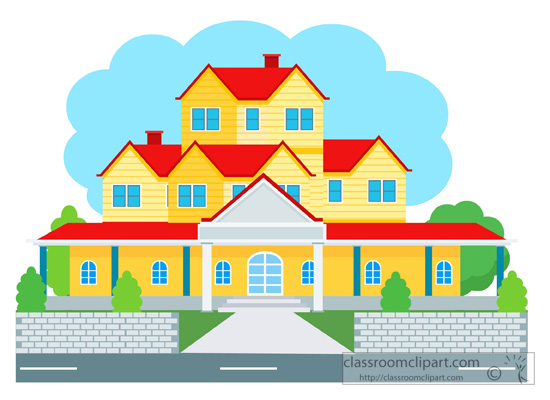 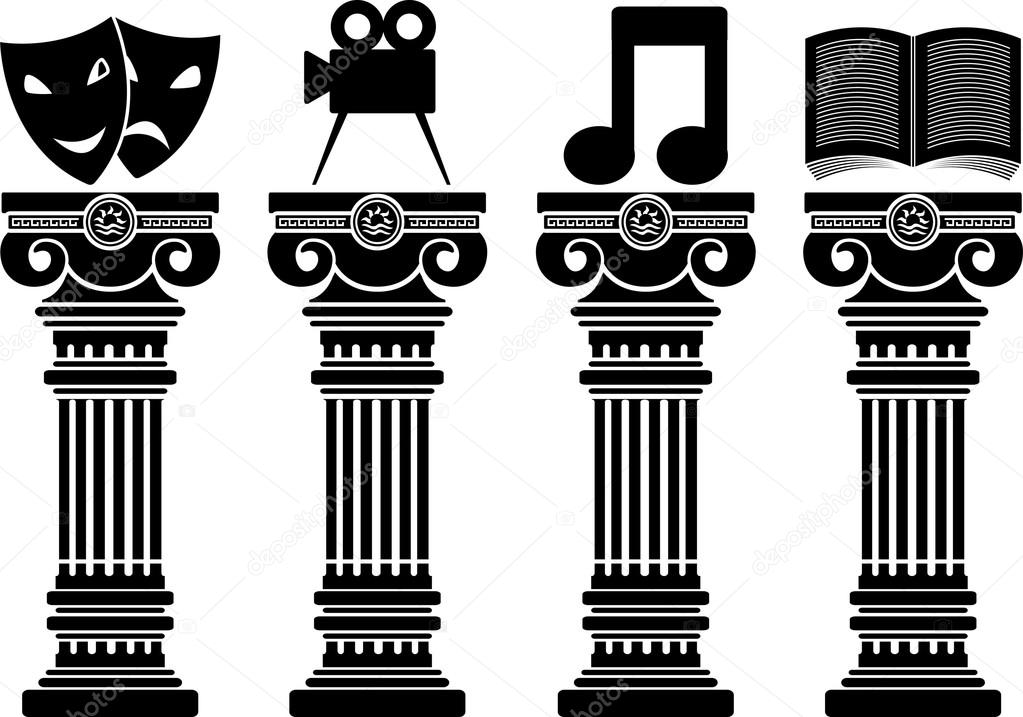 “Evidence of Things Not Seen”
elenchos 

“a proof, that by which a thing is proved or tested” (Thayer). 

What evidence do we have that God and Christ exist, that the events in the Bible really happened?
Our evidence is our faith.
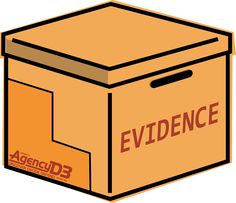 Abraham is Our Example
Romans 4:16-25
Abraham had faith in God’s promise.
The promise that he would have a son through Sarah was a physical impossibility (v. 19). 
However, Abraham had all the evidence he needed to believe – God had said it would happen.

“And being fully convinced that what He had promised He was also able to perform” (v. 21).
Faith is Trust
We must “believe that He is a rewarder of those who diligently seek Him” (Heb. 11:6). 

It is one thing to believe in God, and to believe that His promises are true. 
But it is another thing to trust God enough to act upon that belief.
Again - Abraham is Our Example
“By faith Abraham obeyed” (Heb. 11:8). 

“By faith he dwelt in the land… dwelling in tents” (vv. 9-10). 

“By faith Abraham, when he was tested, offered up Isaac” (vv. 17-19).
What is Faith?
Faith is Essential
Faith is Conviction
Substance of our Hope
Evidence of the Unseen
Faith is Trust
A willingness to act upon God’s promises.
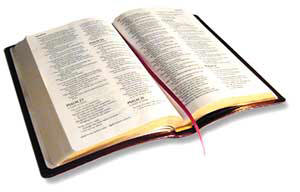